Information über Anschlussmöglichkeiten am Bergischen Berufskollegfür das Schuljahr 2021/22Stand: November 2020
Bildungsangebote am Bergischen Berufskolleg 







Bergisches Berufskolleg 	Bergisches Berufskolleg
Standort Wipperfürth	Standort WermelskirchenRingstraße 42 	Kattwinkelstraße 2
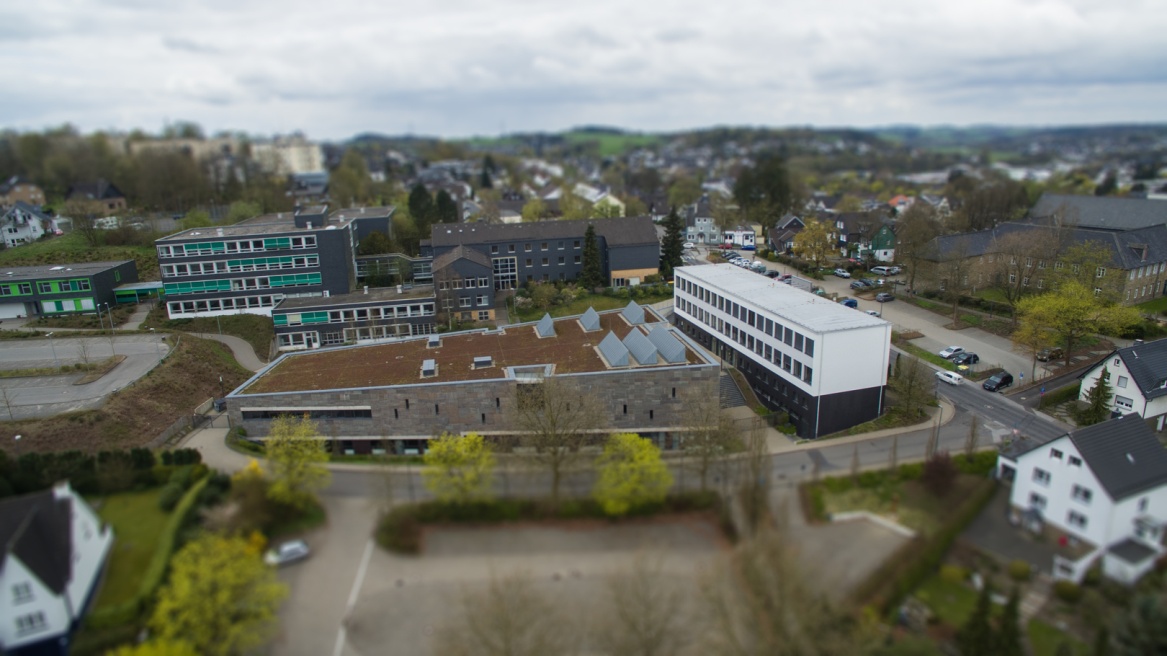 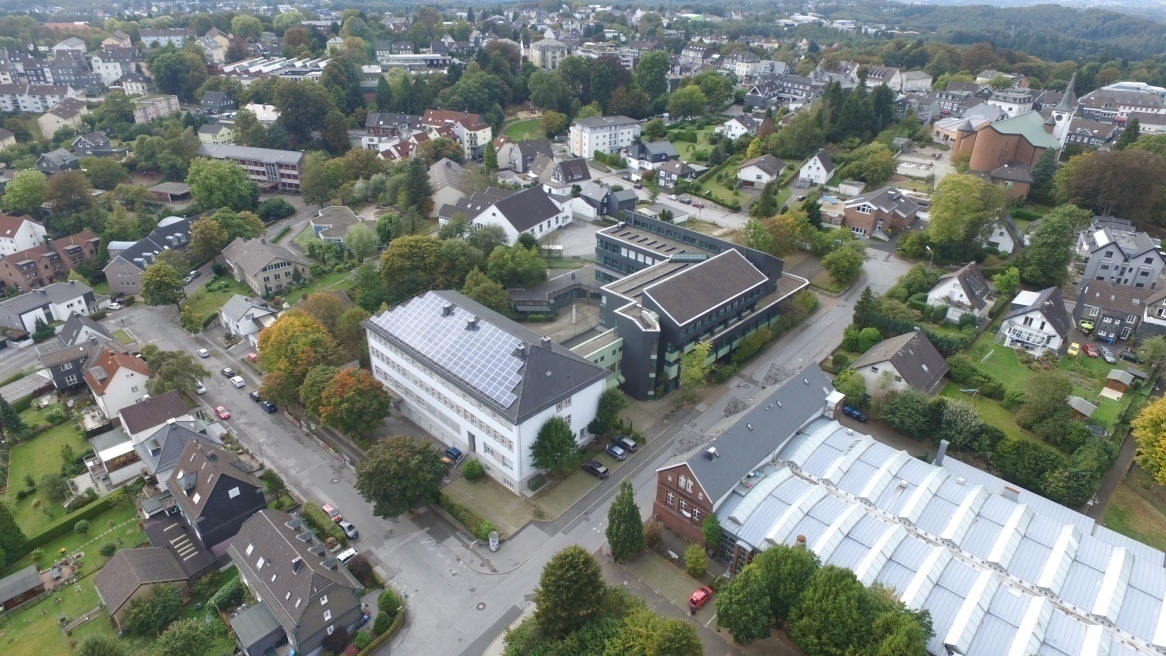 Struktur des Berufskollegs im Allgemeinen
www.berufskolleg.schule
Struktur
APO-BK (seit 1.8.2015)
Anlage A
Berufsausbildung
Anlage B
nach HS 9
Anlage C
nach FOR
Anlage D
mit Qualifikation
Anlage E
nach Berufsausbildung
Agrarwirtschaft und Ernährung/Versorgung
Berufsschule 

und

Ausbildungs-vorbereitung
(Ziel: HS 9)
Berufsfach-schule
(Ziel: HS 10 bzw. FOR)
(Höhere) Berufsfach-schule
und
Fachober-schule
(Ziel: FHR)
Berufliches
Gymnasium
und
Fachober-schule
(Ziel: AHR)
Fachschule
Bau- und Holztechnik
Gestaltung
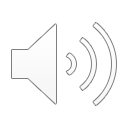 Gesundheit, Erziehung und Soziales
Informatik
Metall- und Elektrotechnik
Naturwissenschaften und Labor-/Verfahrenstechnik
Umwelttechnik
Textiltechnik/Bekleidung
Wirtschaft u. Verwaltung
Struktur
APO-BK (seit 1.8.2015)
Anlage A
Berufsausbildung
Anlage B
nach HS 9
Anlage C
nach FOR
Anlage D
mit Qualifikation
Anlage E
nach Berufsausbildung
Berufliches
Gymnasium
und
Fachober-schule
(Ziel: AHR)
Agrarwirtschaft
Berufsfach-schule
(Ziel: HS 10 bzw. FOR)
(Höhere) Berufsfach-schule
und
Fachober-schule
(Ziel: FHR)
Fachschule
Berufsschule 

und

Ausbildungs-vorbereitung
(Ziel: HS 9)
Ernährung/Versorgung
Gesundheit, Erziehung und Soziales
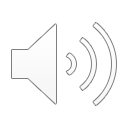 Metalltechnik
Informatik
Wirtschaft u. Verwaltung
Anlage A
Berufsausbildung
Anlage B
nach HS 9
Anlage C
nach FOR
Anlage D
mit Qualifikation
Anlage E
nach Berufsausbildung
Struktur
APO-BK (seit 1.8.2015)
Berufliches
Gymnasium
und
Fachober-schule
(Ziel: AHR)
Berufsfach-schule
(Ziel: HS 10 bzw. FOR)
(Höhere) Berufsfach-schule
und
Fachober-schule
(Ziel: FHR)
Fachschule
Berufsschule 
und

Ausbildungs-vorbereitung
(Ziel: HS 9)

AVG
 AVS

 AVT
AVW

je:  2 Tage Schule 
3 Tage Praktikum
Standort 	Wipperfürth
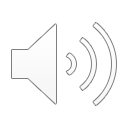 Gesundheit, Erziehung und Soziales
Metalltechnik
Wirtschaft u. Verwaltung
Struktur
APO-BK (seit 1.8.2015)
Anlage A
Berufsausbildung
Anlage B
nach HS 9
Anlage C
nach FOR
Anlage D
mit Qualifikation
Anlage E
nach Berufsausbildung
Berufsfach-schule
(Ziel: HS 10 bzw. FOR)
(Höhere) Berufsfach-schule
und
Fachober-schule
(Ziel: FHR)
Berufliches
Gymnasium
und
Fachober-schule
(Ziel: AHR)
Fachschule
Berufsschule 

und

Ausbildungs-vorbereitung
(Ziel: HS 9)

AVTE:
2 Tage      Schule,
3 Tage Praktikum

AVH:
5 Tage Schule
Blockpraktika
Standort         Wermelskirchen
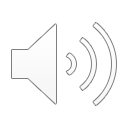 Metalltechnik
Ernährung/Versorgung
Ausbildungsvorbereitung 
(Gesundheit und Soziales/ Metalltechnik/  
Ernährung und Versorgung sowie Wirtschaft und Verwaltung)
Zugang: 	Berufsschulpflicht § 34 SchulG
Abschluss:	ein dem Hauptschulabschluss nach Klasse 9 gleichwertiger 			Abschluss ist möglich
Berufsbezogene Lernfelder:
in Abhängigkeit vom gewählten Fachbereich
	
Ziel:	Berufstätigkeit oder Berufsorientierung/Besuch einer Berufsfachschule
Ansprechpartner
		Standort Wipperfürth: 	Fr. Maaßen	| k.maassen@bbk.schule
 	Standort Wermelskirchen 	Hr. Bremer 	| kh.bremer@bbk.schule
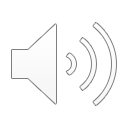 www.berufskolleg.schule
Zurück
Zweijährige Berufsfachschule Staatlich geprüfte/-r Sozialassistent/-in
Perspektiven
So könnte es danach weitergehen…

Übernahme in eine Ausbildung im Praktikumsbetrieb
Besuch der Berufsfachschule zum Erwerb eines höheren Berufsschulabschlusses wie HS 10, FOR, … (s. oben Anlage B, C, D … )
Beginn einer vollzeitschulischen Ausbildung
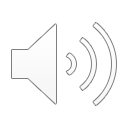 www.berufskolleg.schule
Zurück
Weitere Informationen können Sie erhalten unter 02267 887950 oder unter 02196 4080 über wipperfuerth@bbk.schule oder wermelskirchen@bbk.schule  oder auf www.berufskolleg.schule.
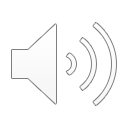 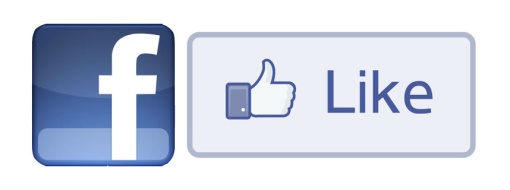 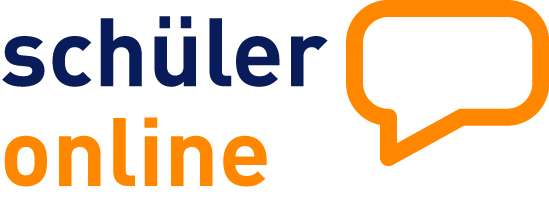 www.berufskolleg.schule